OFICINA DE ATENCIÓN AL CIUDADANO INSTITUTO TECNOLÓGICO DEL PUTUMAYO 
RESOLUCIONES Nros. 0316/2015 - 0070/2016
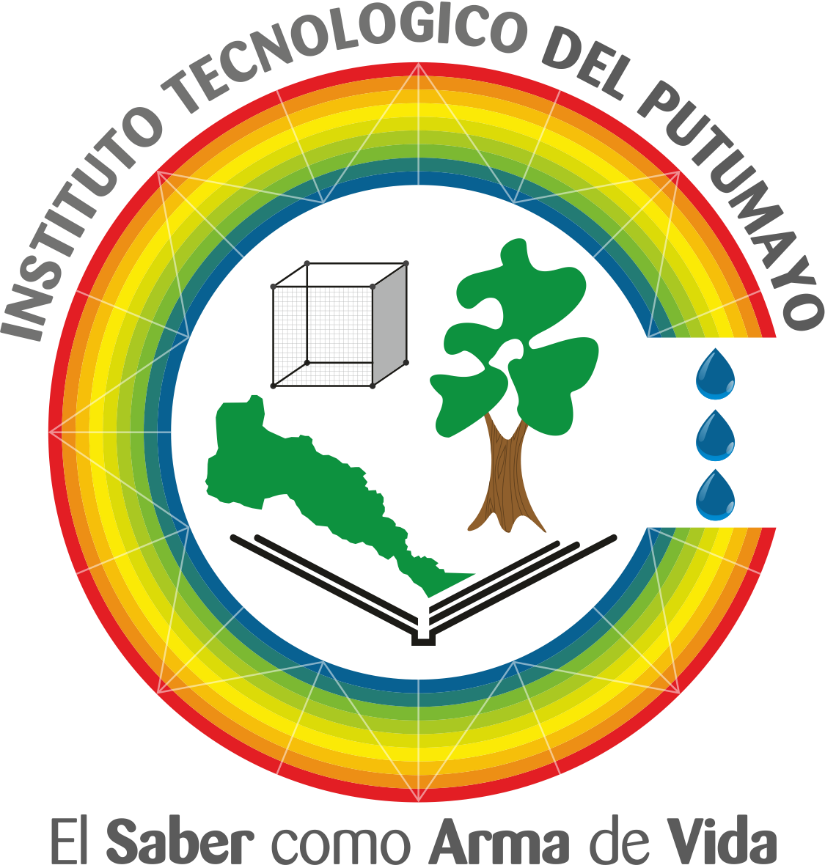 Secretaria Ejecutiva  Oficina de Atención al Ciudadano 
Barrio Luis Carlos Galán Área administrativa ITP
Teléfonos: 038/4296105-3138052807
Mocoa Putumayo
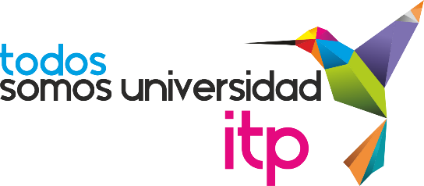 Rectoría
Especialista Marisol González Ossa 
Rectora

Vicerrectoría Administrativa 
Especialista Laura Cristina Benavides Prieto  
Vicerrectora Administrativa 

Oficina de Atención al Ciudadano 
Responsable Martha Judith Pérez Villota 
Secretaria Ejecutiva 

Documento Elaborado por: Martha Judith Pérez Villota
Secretaria Ejecutiva  Oficina de Atención al Ciudadano 
Barrio Luis Carlos Galán Área administrativa ITP
Teléfonos: 038/4296105-3138052807
Mocoa Putumayo
OFICINA DE ATENCION AL CIUDADANO CREADA MEDIANTE RESOLUCIÓN No.0070 DE FECHA 8 DE FEBRERO DE 2016
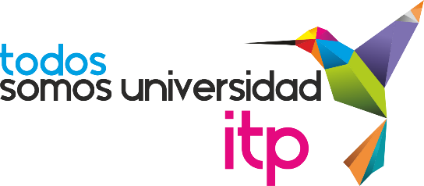 La oficina de atención al ciudadano del Instituto Tecnológico del Putumayo, es la dependencia encargada de suministrar información y orientar a los usuarios de los servicios, así como Recepcionar y direccionar al área correspondiente las peticiones, quejas, reclamos y sugerencias presentadas por la comunidad educativa y la ciudadanía en general, con el fin de atender y dar respuesta oportuna a las necesidad y peticiones de los usuarios. 
CANALES DE ATENCIÓN 
 Los canales de atención que pone a disposición El Instituto Tecnológico del Putumayo a la ciudadanía, para el acceso a los trámites, servicios y/o información de la Entidad, para presta un servicio oportuno y dar respuesta adecuada al ciudadano son los siguientes:
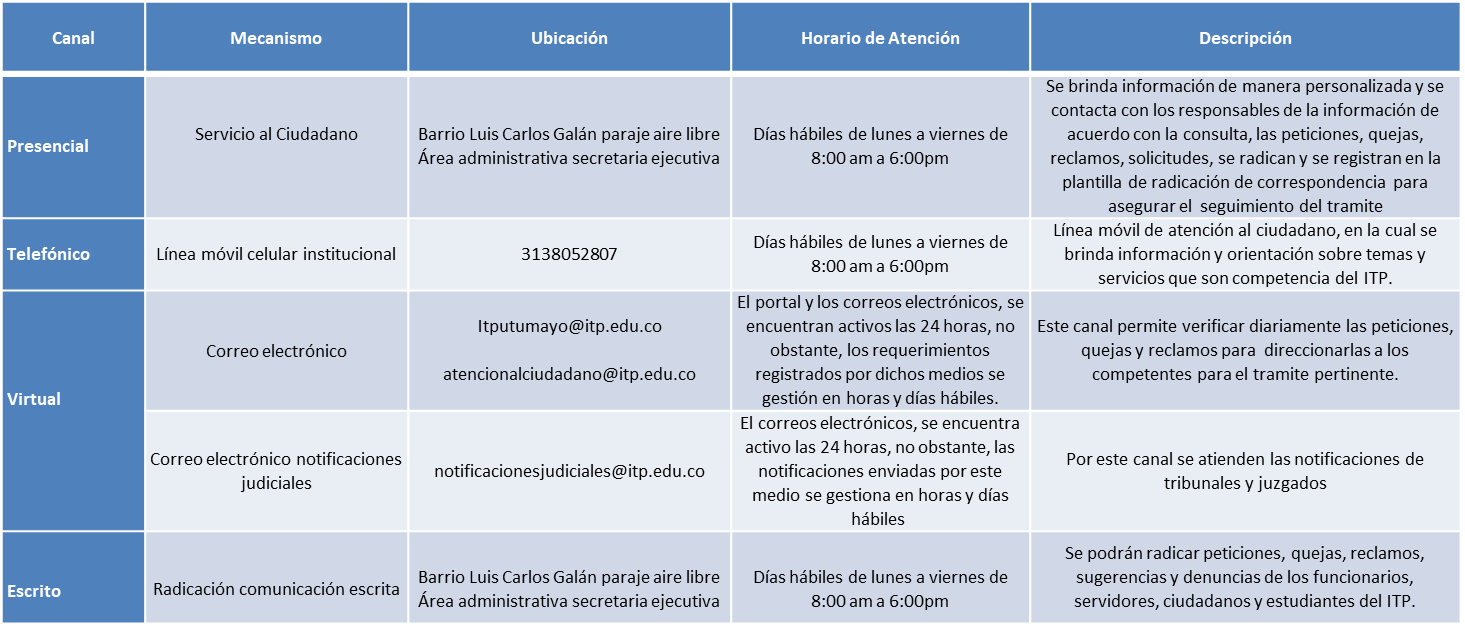 Secretaria Ejecutiva  Oficina de Atención al Ciudadano 
Barrio Luis Carlos Galán Área administrativa ITP
Teléfonos: 038/4296105-3138052807
Mocoa Putumayo
INFORME MENSUAL DE PQRS ABRIL DE 2018
A través de la oficina de atención al ciudadano en el mes de abril de 2018 se recibieron un total de 74 requerimientos, garantizando el registro del 100% de las PQRS recibidas, oficina en la cual pueden acudir los usuarios internos y externos para presentar sus peticiones, quejas, reclamos, sugerencias y denuncias.
CANALES DE INTERACCIÓN
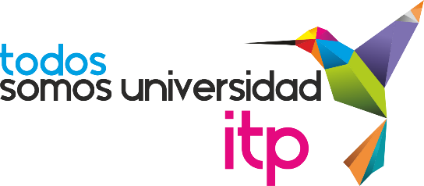 Los canales de interacción mas frecuente utilizado por la comunidad educativa y la ciudadanía en general son los mecanismos de servicio al ciudadano y la radicación de las comunicaciones escritas, donde se brinda la información de manera personalizada y se contacta con los responsables de la información de acuerdo con la consulta, peticiones, quejas, reclamos, sugerencia y denuncias, se radican y se registran en la plantilla de radicación de correspondencia para asegurar el seguimiento del tramite.
Secretaria Ejecutiva  Oficina de Atención al Ciudadano 
Barrio Luis Carlos Galán Área administrativa ITP
Teléfonos: 038/4296105-3138052807
Mocoa Putumayo
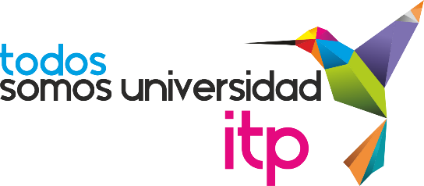 TIPOLOGÍA O MODALIDADES
Para interpretar y aplicar el tipo de solicitudes recibidas se tendrán en cuenta las siguientes definiciones: Peticiones; Quejas; Reclamos; Sugerencias y Denuncias, de acuerdo a la Resolución No.0070/2016.
Secretaria Ejecutiva  Oficina de Atención al Ciudadano 
Barrio Luis Carlos Galán Área administrativa ITP
Teléfonos: 038/4296105-3138052807
Mocoa Putumayo
Durante el mes de abril de 2018 la tipología más representativa fueron las peticiones de interés particular con 17 solicitudes correspondiente al 22,97% el cual contempló diversos temas tales como: solicitudes de incremento del porcentaje en los incentivo por participación en los eventos deportivos de la institución, cambio de docente catedra, pago incentivo a docente de maestría, solicitudes de pasantes,  transferencia de dineros por concepto de matricula, apropiación de recurso para proyectos de investigación ITP.

El 1,35% corresponde a una (1) queja interpuesta por una madres familia en contra de algunos docentes catedra del programa en obras civiles del ITP Mocoa.

El 75,68% de las solicitudes corresponde al criterio otros; en esta categoría se encuentra: la correspondencia externa e interna; invitaciones a eventos institucionales, cuentas de cobro, cartas de necesidad, vacaciones, renuncias, respuesta a requerimiento, cotizaciones de para exámenes médicos ocupacionales a los servidores públicos del ITP, arbitraje, remisión de informe, observaciones a las convocatorias de mínima cuantía, permisos viáticos, notificación de terminación de contrato de vigilancia NUEVA ERA, realización de diplomados.
OPORTUNIDAD DE LA RESPUESTA A LAS PQRSD
En el mes de abril de 2018, se dio respuesta oportuna a las 74 PQRSD, radicadas en la oficina de atención al ciudadano las cuales se direccionaron a las dependencias competentes para el tramite de respuesta.

ACTIVIDADES REALIZADAS POR LA OFICINA DE ATENCIÓN AL CIUDADANO  MARZO DE 2018.
Se radicaros y direccionaron 74 PQRSD, registradas en la Oficina de Atención al ciudadano.
Atención diaria mediante el mecanismo de servicio al ciudadano brindando información de manera personalizada y se contacta con los responsables de la información de acuerdo con la consulta, en el horario de atención establecido mediante Resolución No. 0070 articulo 13, de 8:00am a 12:00m y de 2:00pm a 6:00pm.    
Se registraron 98 Resoluciones con corte a  30 de abril de 2018, de las cuales de elaboraron 61 por esta dependencia y el restante equivale a 37 Resoluciones fueron proyectadas por otras dependencias de la institución. 
Se reviso y se respondió mediante el mecanismo de correo electrónico itputumayo@itp.edu.co las solicitudes tendientes a la información de la oferta académica del Instituto Tecnológico del Putumayo, los cuales se gestionan en horas y días hábiles.   
Atención diaria a las llamada telefónicas y transferencias a las dependencias correspondientes.
Se registraron 31 oficios con corte a  30 de abril de 2018, de los cuales de elaboraron 5 oficios en esta dependencia y, 26 restantes por otras dependencias.  
Atención diaria mediante el mecanismo de telefonía móvil celular institucional en la cual se brinda información sobre temas y servicios que son competencia del ITP.
Notificación y entrega de los cheques a docentes y administrativos para pago de subsidios del periodo abril de 2018.
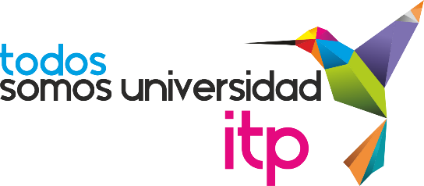 Secretaria Ejecutiva  Oficina de Atención al Ciudadano 
Barrio Luis Carlos Galán Área administrativa ITP
Teléfonos: 038/4296105-3138052807
Mocoa Putumayo
GRACIAS
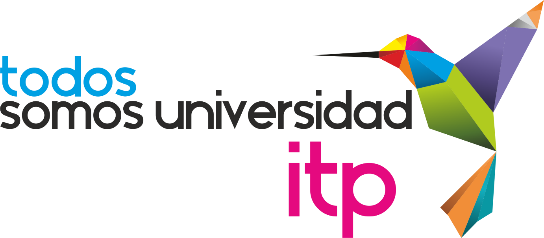